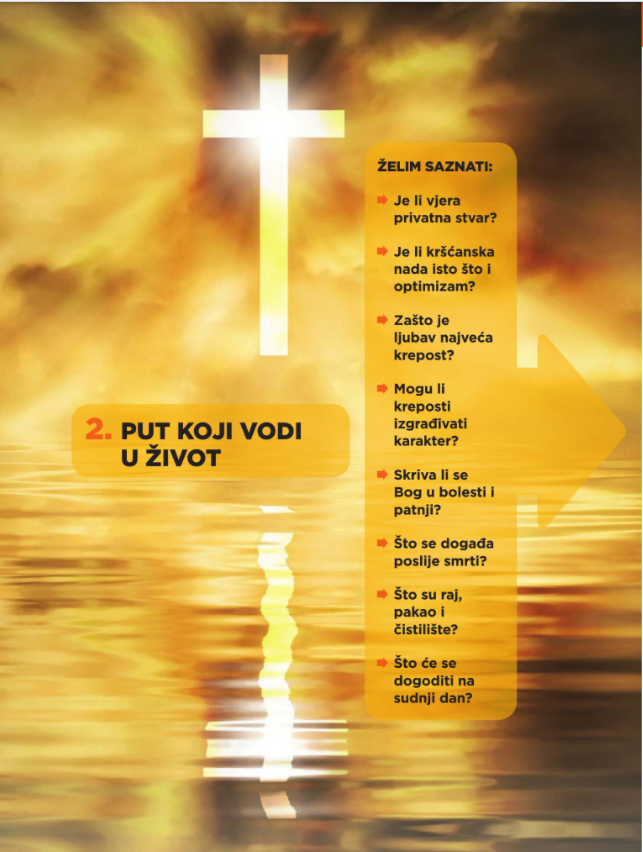 Tajna smrti
-Što je smrt?

	-kraj zemaljskog života
	
	-prelazak u život vječni (za vjernike)

	-dijeljenje duše od tijela

	-tijelo je raspadljivo, a duša besmrtna

	-osobni susret s Bogom

	-trenutak otkrivanja konačne istine o našem životu
Vječni život
-pakao
-stanje vječne odijeljenosti od Boga
-raj
-biti u potpunom zajedništvu s Bogom
-stanje beskrajne sreće, konačni susret s Bogom
-čistilište
-vrijeme čišćenja duša pokojnika
-međurazdoblje između posebnog suda i posljednjeg suda